Retrorectus Application of T-Line® Hernia Mesh: A Multi-Surgeon Case Series on Technique and Early Clinical Outcomes
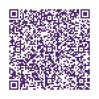 Anna Malysz Oyola1, Hani Naga2, Joshua Kim2, William Hope1, Jin Yoo2
Techniques
Background
T-line® Hernia Mesh is a synthetic, polypropylene mesh with customizable mesh suture extensions designed to prevent anchor point failure and evenly distribute tension.
Prior studies have demonstrated durability of onlay ventral hernia repair with T-line® Hernia Mesh but retrorectus application of this mesh has yet to be characterized.
Results
Patient Demographics:
Total: 5 patients identified.
Medical history: Hypertension in 3 patients (60%), diabetes mellitus in 2 (40%).
None were immunosuppressed and all cases were classified as clean.
Operative Data:
Median operative time: 160.5 minutes (IQR ± 24.5).
Median hernia defect size: 76.6 cm2 (IQR ± 5.0).
Median mesh size: 240.0 cm2 (IQR ± 100.0).
Median mesh-to-defect ratio: 4.49 (IQR ± 2.49).
Median follow-up time: 23.4 days (IQR ± 16).
Post-Operative Data:
No intraoperative or postoperative complications, and no 30-day hernia recurrence
Technique A: Transabdominal Fixation: After trimming select mesh extensions, the mesh is placed into the retrorectus space. Extensions are passed through the lateral abdominal wall. For additional reinforcement, excess mesh strips can be looped through the mesh's cranial and caudal ends, then threaded through themselves and passed through the abdominal wall in the same fashion. Extensions are cut flush with the skin, ensuring radial fixation.





















Technique B: Retro-rectus Anchoring (not shown): Retaining only the four corner mesh extensions, the mesh is set within the retrorectus space. The top, followed by the bottom extensions are anchored through the rectus muscle and anterior rectus fascia laterally and the surplus trimmed. This method prioritizes secure anchoring with minimal mesh extension use.
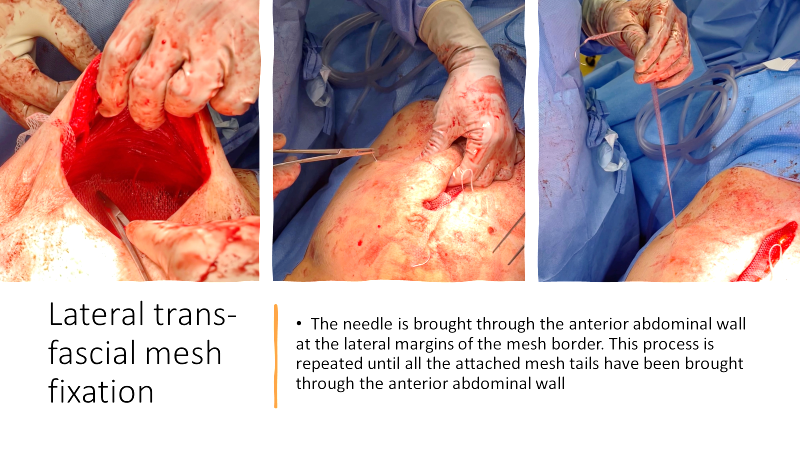 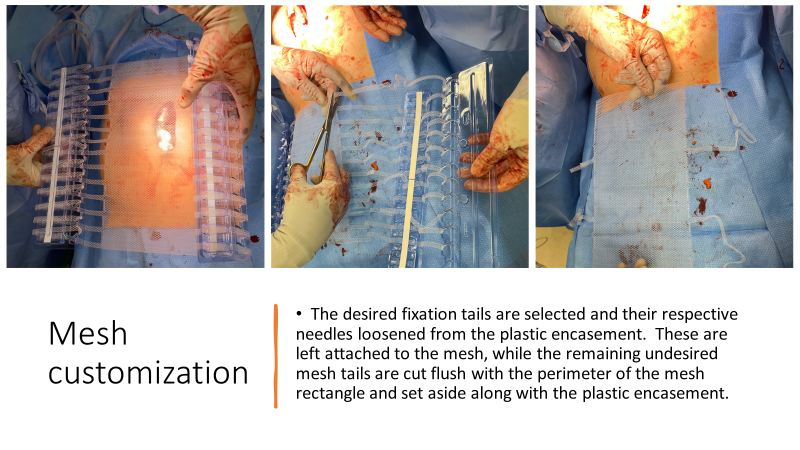 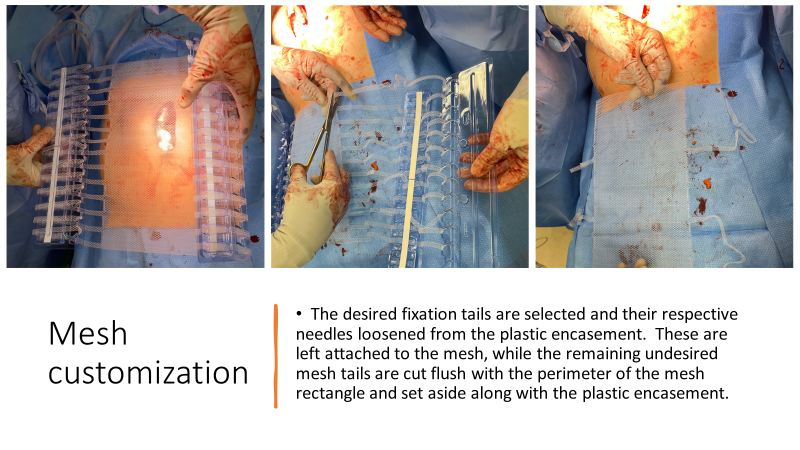 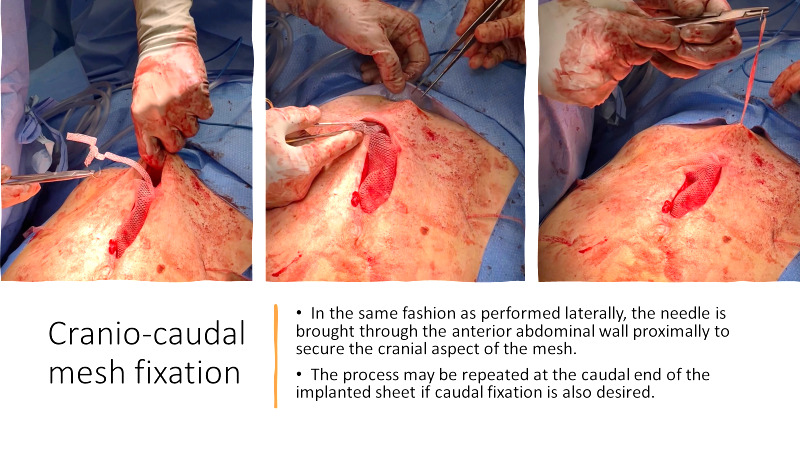 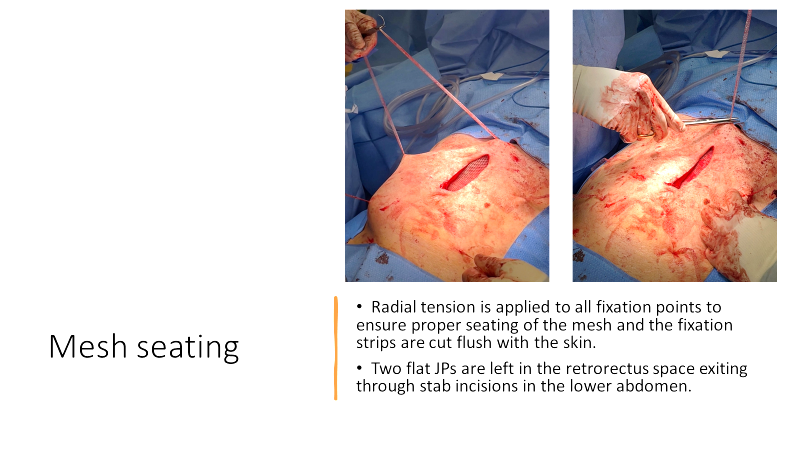 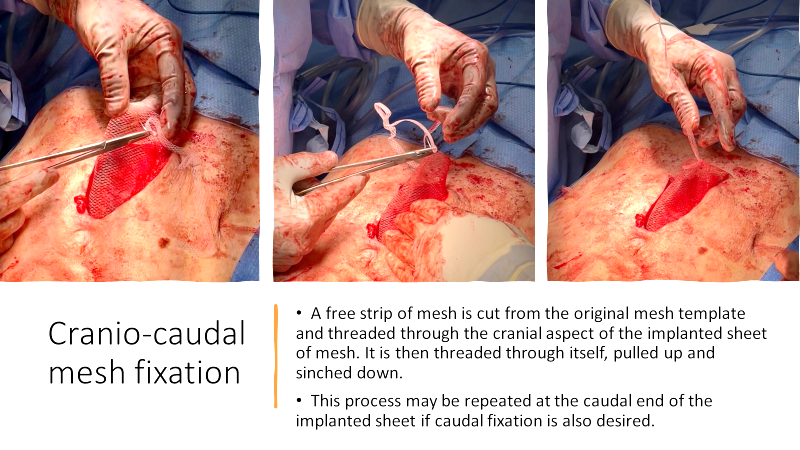 Conclusion
In this case series T-line® Hernia Mesh demonstrated versatile intraoperative use with zero 30-day complications and no hernia recurrence in retrorectus plane reconstruction of large hernia defects.
Aim
To compare the early outcomes of two distinct retrorectus fixation techniques utilizing T-line® Hernia Mesh in retrorectus ventral hernia repair.
Methods
Study Design: A two-surgeon retrospective consecutive case series conducted from January 2020 to January 2022.
Data Collection: Data were collated on patient demographics, hernia characteristics, and 30-day post-operative outcomes.
Outcome Measures: cellulitis, seroma, hematoma, wound dehiscence, readmission, reoperation, and hernia recurrence.
Future Direction
Continue data collection to expand sample size, enhance the study’s validity, and provide long-term outcomes.
Subsequent studies may consider a randomized trial comparing T-line Hernia Mesh with other market counterparts, examining their fixation techniques in both onlay and retromuscular planes.
Author Affiliation: 1 Novant Health New Hanover Regional Medical Center, Wilmington, NC. 2 Duke University Medical Center, Durham, NC